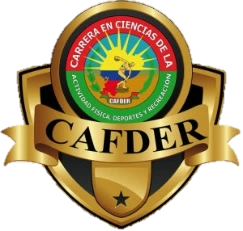 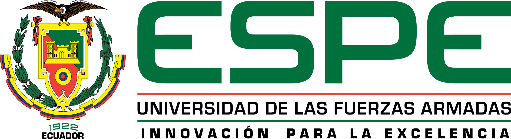 ACTIVIDADES FÍSICAS Y RECREATIVAS COMO ALTERNATIVA PARA FORTALECER LA CONVIVENCIA DE LOS NIÑOS CATEGORÍA ALEVÍN DEL CLUB DEPORTIVO “LOS ARUPOS” EN LA CIUDAD DE SANGOLQUÍ
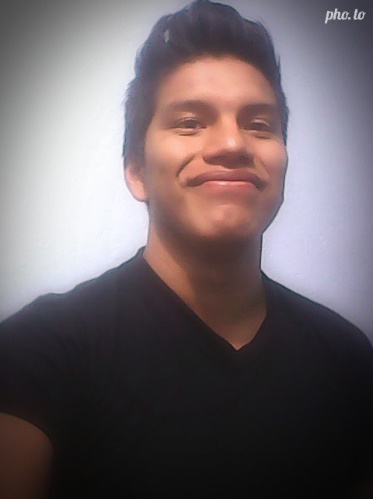 Alex Mauricio Carrillo Aguagallo
amcarrillo1@espe.edu.ec
iunybomber@gmail.com
Universidad de las Fuerzas Armadas ESPE
CAFDER
Febrero - 2020
3. Fundamentación Teórica
4. Hipótesis y Variables
5. Metodología
6. Resultados y Discusión
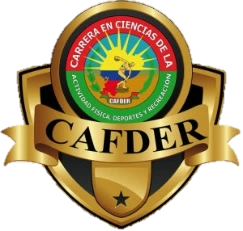 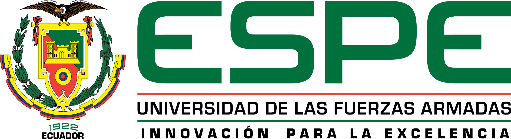 Contenido
1. Problema de Investigación
2. Objetivos
8. Referencias Bibliográficas
7. Conclusiones y Recomendaciones
[Speaker Notes: Aproveche este espacio para escribir su exposición de tesis. Siempre es recomendable escribir su exposición, de esa forma se ordenará y aprenderá con facilidad la exposición.]
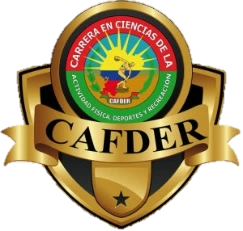 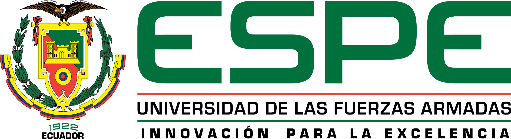 1. Problema de Investigación
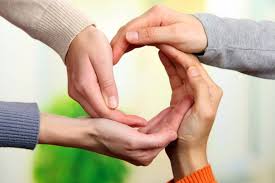 Problema de Investigación

Objetivos 

Fundamentación Teórica

Hipótesis y Variables

Metodología

Resultados y Discusión

Conclusiones y Recomendaciones

Referencias Bibliográficas
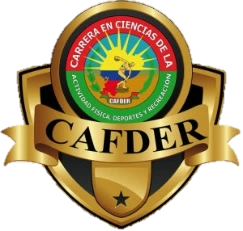 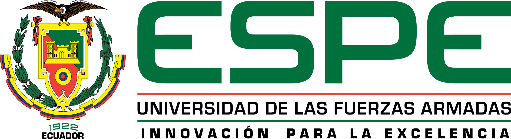 2. Objetivo General
Determinar como alternativa las actividades físicas y recreativas para fortalecer la convivencia de los niños categoría alevín del club deportivo “Los Arupos” en la ciudad de Sangolquí.
Problema de Investigación

Objetivos 

Fundamentación Teórica

Hipótesis y Variables

Metodología

Resultados y Discusión

Conclusiones y Recomendaciones
Objetivos Específicos
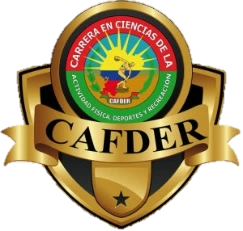 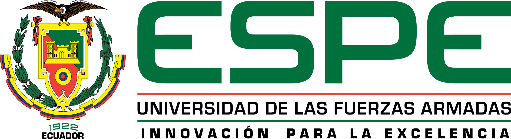 3. Fundamentación Teórica
Actividades Recreativas
Juego
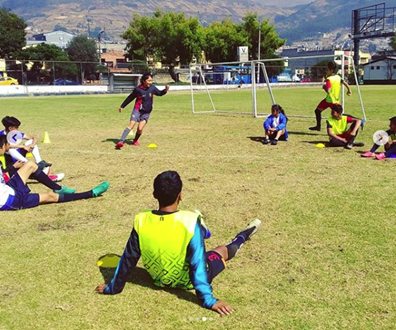 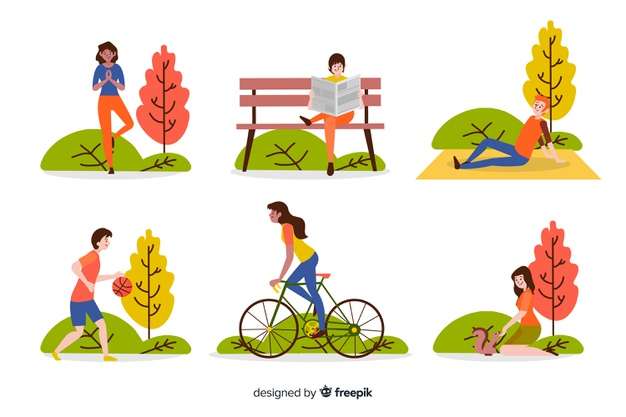 Problema de Investigación

Objetivos 

Fundamentación Teórica

Hipótesis y Variables

Metodología

Resultados y Discusión

Conclusiones y Recomendaciones
Generales e
Individuales
- Formación
- Investigación
- Vivencias
- Gestión
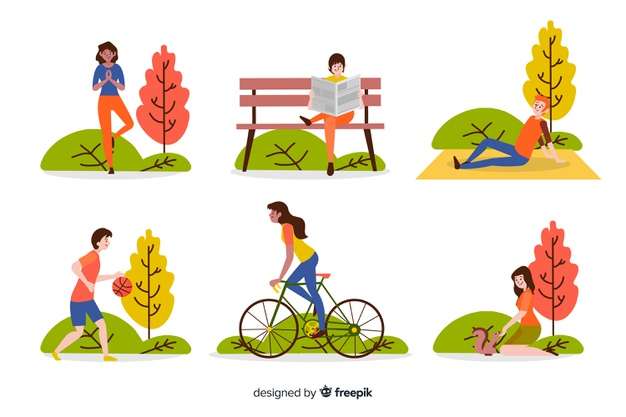 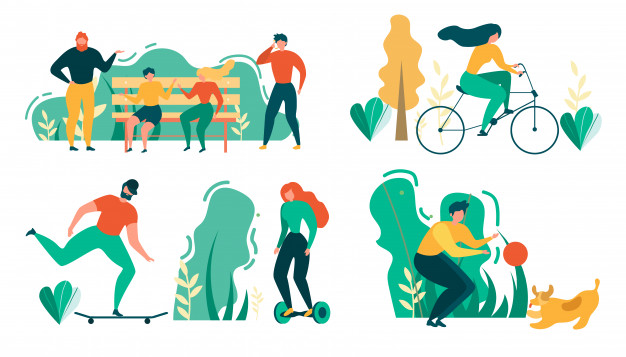 Físico Deportiva
Aire Libre
Lúdica
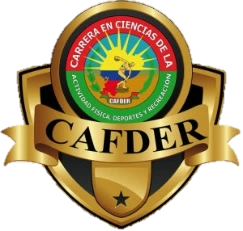 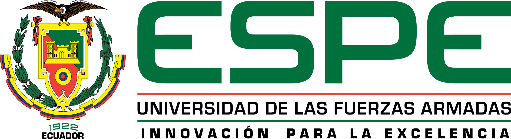 3. Fundamentación Teórica
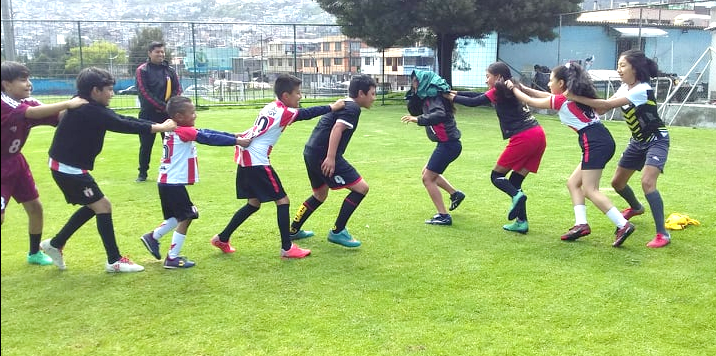 Problema de Investigación

Objetivos 

Fundamentación Teórica

Hipótesis y Variables

Metodología

Resultados y Discusión

Conclusiones y Recomendaciones
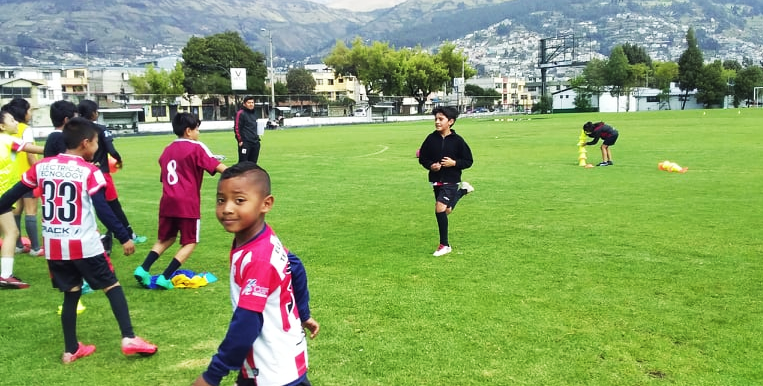 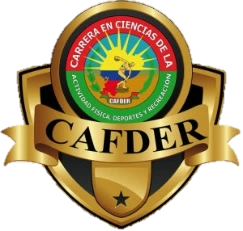 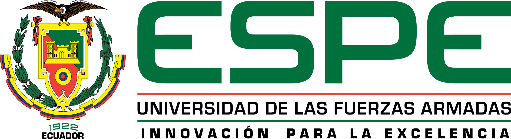 4. Hipótesis y Variables
Problema de Investigación

Objetivos 

Fundamentación Teórica

Hipótesis y Variables

Metodología

Resultados y Discusión

Conclusiones y Recomendaciones
Hi
Ho
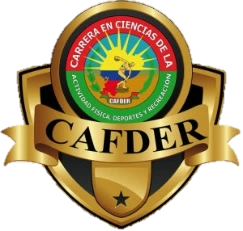 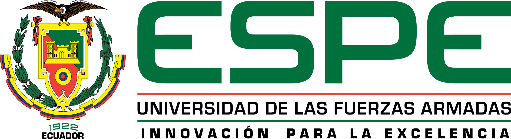 5. Metodología
Problema de Investigación

Objetivos 

Fundamentación Teórica

Hipótesis y Variables

Metodología

Resultados y Discusión

Conclusiones y Recomendaciones
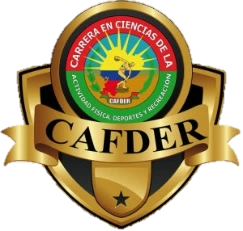 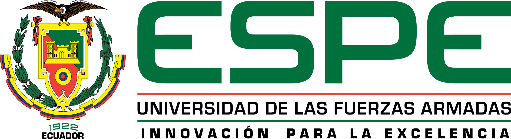 6. Resultados y Discusión
Cuestionario GPAQ
Problema de Investigación

Objetivos 

Fundamentación Teórica

Hipótesis y Variables

Metodología

Resultados y Discusión

Conclusiones y Recomendaciones
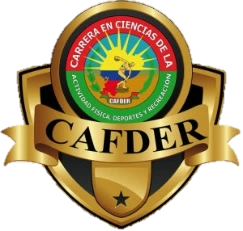 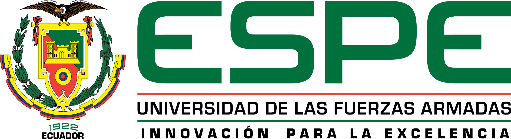 Cuestionario de Recreación
Problema de Investigación

Objetivos 

Fundamentación Teórica

Hipótesis y Variables

Metodología

Resultados y Discusión

Conclusiones y Recomendaciones
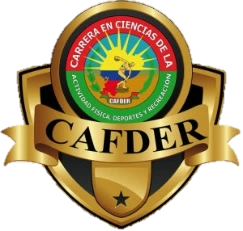 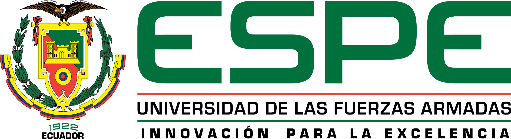 Cuestionario para valorar la Convivencia
Problema de Investigación

Objetivos 

Fundamentación Teórica

Hipótesis y Variables

Metodología

Resultados y Discusión

Conclusiones y Recomendaciones
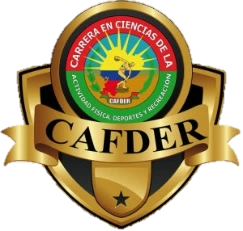 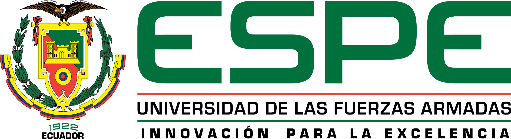 Experiencias personales
Problema de Investigación

Objetivos 

Fundamentación Teórica

Hipótesis y Variables

Metodología

Resultados y Discusión

Conclusiones y Recomendaciones
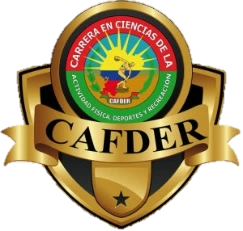 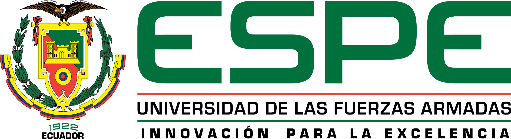 7. Conclusiones y Recomendaciones
Problema de Investigación

Objetivos 

Fundamentación Teórica

Hipótesis y Variables

Metodología

Resultados y Discusión

Conclusiones y Recomendaciones
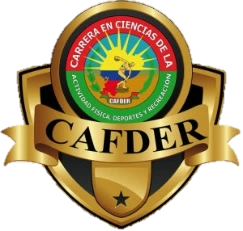 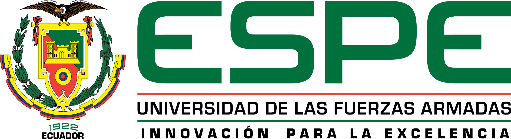 Referencias Bibliográficas
Arribas, H. (2000). Actividad Física, Ocio y Educación: El valor de las actividades físicas 	recreativas. 6° Congreso Mundial de Ocio. Universidad de Deusto, 3-7.
Cintra Cala, O., & Balboa Navarro, Y. (Agosto de 2011). EFDeportes.com. Obtenido de La actividad 	física: un aporte para la salud: https://www.efdeportes.com/efd159/la-actividad-fisica-	para-la-salud.htm
Devís, J., & cols. (2000). Actividad física, deporte y salud. Barcelona: INDE.
Goleman, D. (1996). Inteligencia Emocional. Barcelona: Kairós.
Instituto Nacional de Estadística y Censos. (Enero de 2016). Ecuador en cifras. Obtenido de 	https://www.ecuadorencifras.gob.ec/institucional/home/
Mockus, A. (2002). La educación para aprender a vivir juntos. Convivencia como Armonización de 	Ley, Moral y Cultura. Perspectivas Revista Trimestral de educación comparada, 37.
Organización Mundial de la Salud. (2012). Guía de análisis del cuestionario de actividad física 	global (GPAQ). Ginebra: Organización Mundial de la Salud.
Waichman, P. (1993). Tiempo libre y recreación: un desafío pedagógico. Buenos Aires: Ediciones 	PW.